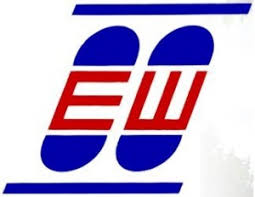 Подручје рада : Економија, право и администрација

Наставни предмет: Пословна економија

Разред:  други

Наставна тема : Транспортна функција, транспортно осигурање, евиденција у транспорту и анализа

Наставник – предавач : Јелена Станојевић
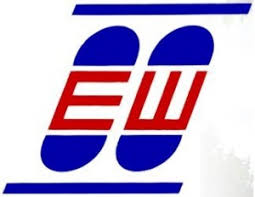 Тип часа : обрада новог градива
Облик рада : демонстративни ( приказ на платформи РТС Планета )
Литература за ученике: Ђорђе Каличанин, Сузана Стефановић, Пословна економија за други разред економске школе,  DATA STATUS, 2018.
Корелација са другим наставним предметима: 
 Рачуноводство, Основи економије, Предузетништво
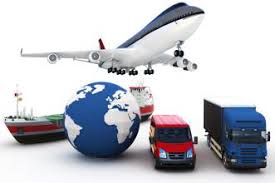 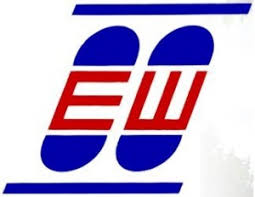 Час је сниман у просторијама О.Ш.”Иван Горан Ковачић” у импровизованом студију јавног сервиса РТС у циљу емитовања за време  трајања Наставе на даљину током ванредног стања и привременог обустављања рада школа
Датум снимања часа : 02.април 2020.године
Час је постављен на платформи РТС Планета
Линк за праћење садржаја :
     https://mojaskola.rtsplaneta.rs/show/1435051/539/ss2-  poslovna-ekonomija-transportna-funkcija-transportno-osiguranje-evidencija-u-transportu-i-analiza
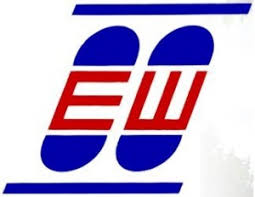 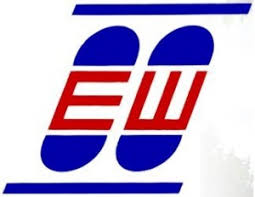 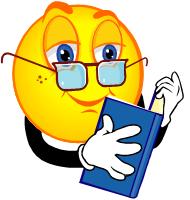 ЦИЉЕВИ ЧАСА :
усвајање основних знања о транспортној функцији
указивање на значај транспортне функције за пословање предузећа
повезивање теоријског знања са конкретним примерима из праксе
ЗНАЧАЈ ЧАСА :
У условима обустављања рада школе, значај часа је немерљив јер, иако без физичког присуства у учионици, ученици од својих кућа могу пратити садржај чак и у више узастопних понављања, писати белешке са часа, решавати домаће задатке,...
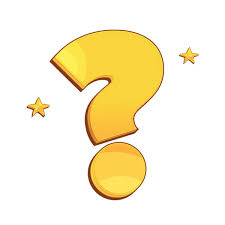 ЗАДАЦИ ЧАСА:
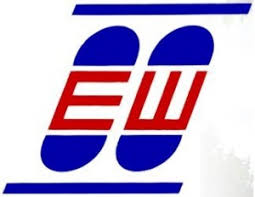 Образовни задаци:
оспособљавање ученика да дефинишу транспортну функцију
стицање знања о врстама транспорта
 оспособљавање ученика да праве разлику између различитих врста документације у транспорту
развијање свести о значају транспортне функције у пословању предузећа
Функционални задаци:
-оспособљавање ученика да примењују стечена теоријска знања о транспорту на практичним примерима
развијање способности и умећа разликовања документације у транспорту
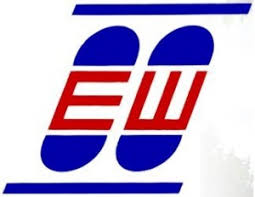 Васпитни задаци:
развијање логичког начина размишљања код ученика
оспособљавање за повезивање знања и решавање постављених проблема 
подстицање и развијање самосталног рада
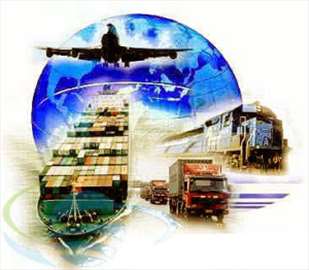 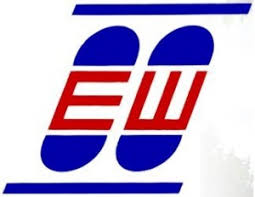 Исходи часа:
Након реализованог наставног часа ученици ће моћи да :

Дефинишу транспортну функцију ;
Објасне значај транспортне функције;
Наведу задатке транспортне функције;
Наведу и објасне предности и недостатке различитих видова транспорта;
Дефинишу појам транспортног осигурања;
Објасне поступак транспортног осигурања;
Праве разлику између различитих врста транспортног осигурања;
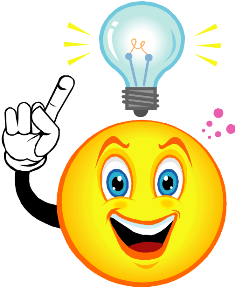 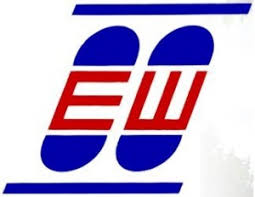 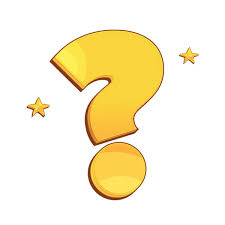 Наведу и праве разлику између различите документације која се користи у транспорту ;
Објасне нове појмове као што су осигураник, осигуравач, премија осигурања, накнада осигурања, осигурани ризик, ....
Наведу и објасне облике евиденције у транспорту;
Објасне сарадњу транспортне функције са другим фнкцијама у предузећу;
Обрачуном различитих показатеља анализирају успешност и економичност коришћења сопственог возног парка.
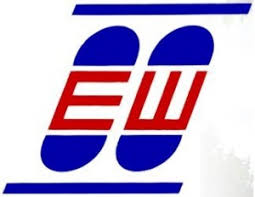 ХВАЛА НА ПАЖЊИ
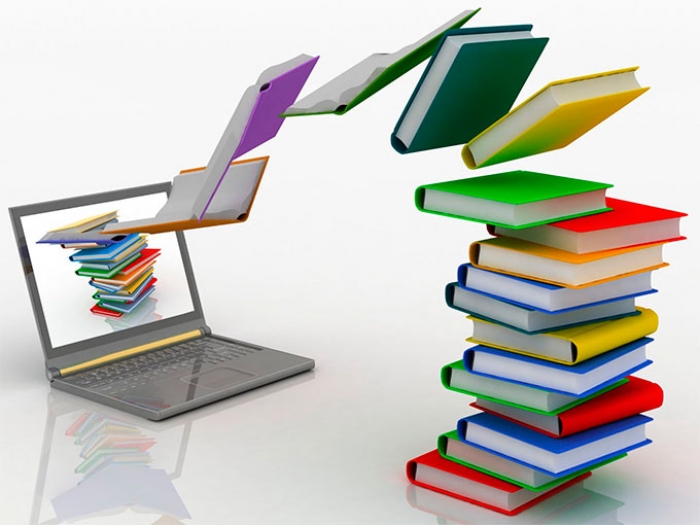